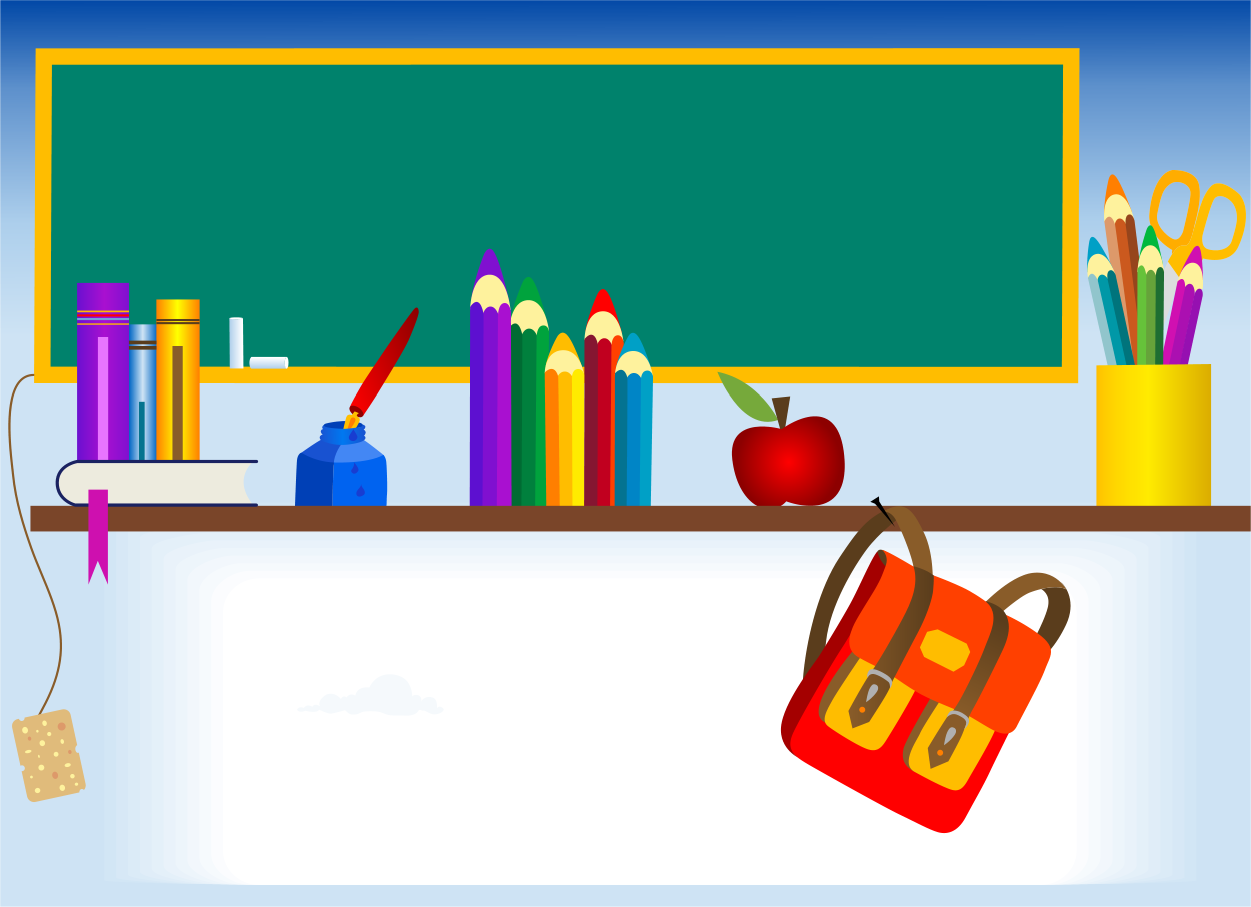 Методические рекомендации
«Планирование воспитательной работы в классе»
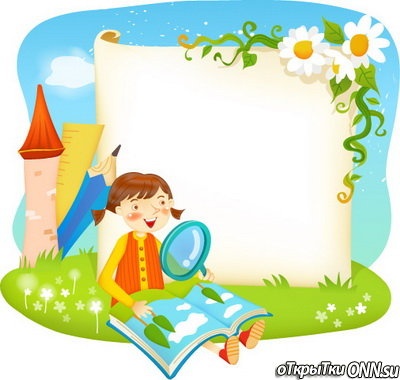 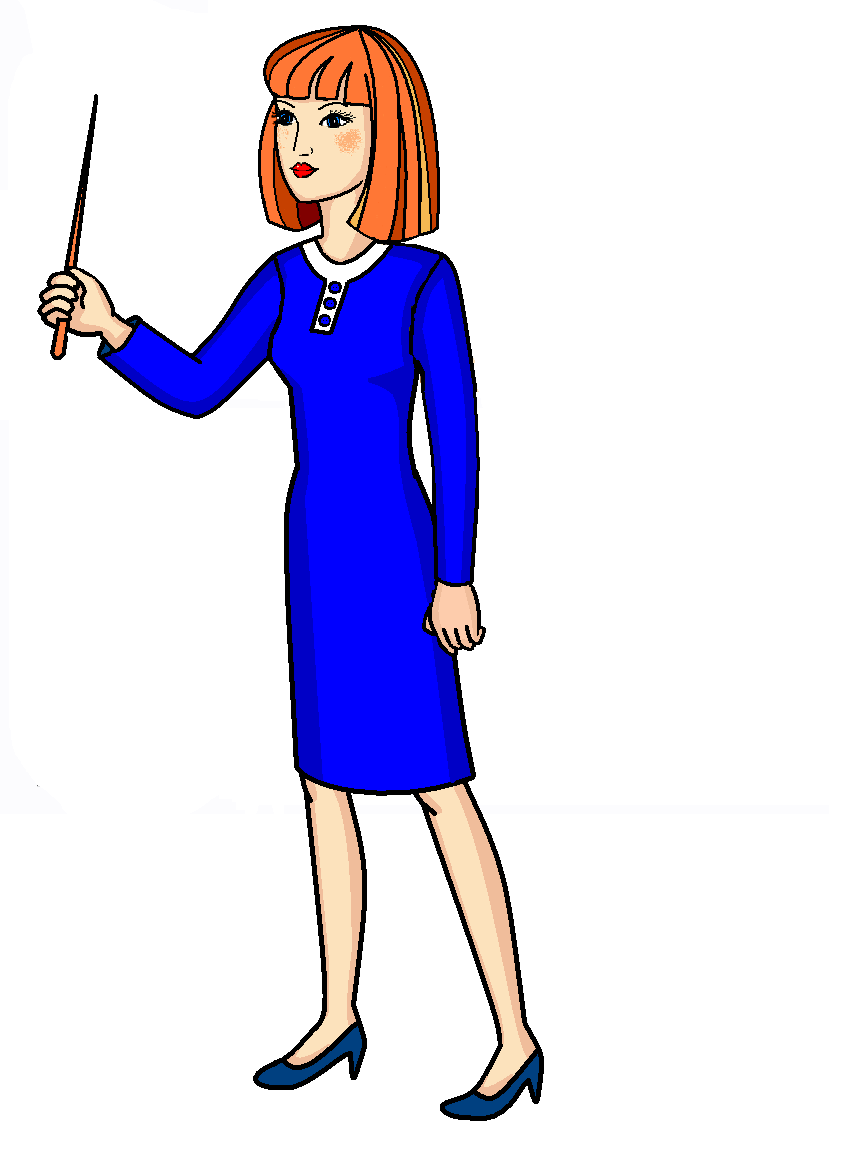 Педагог как садовник. 
Он не в силах изменить породу дерева, но он может и должен улучшать плоды своего сада.   
                        Азаров Ю.П.
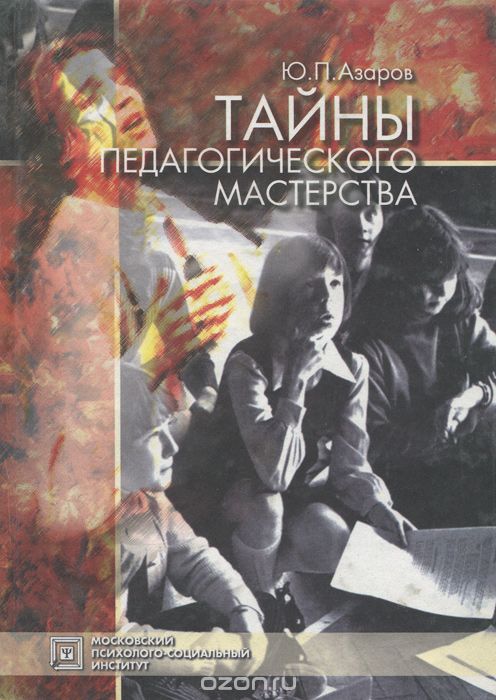 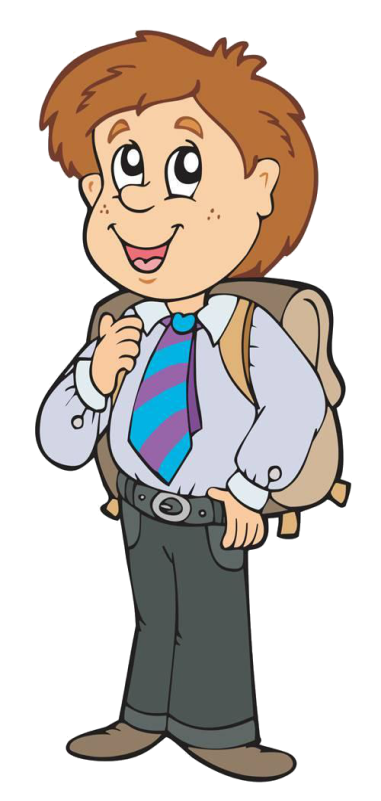 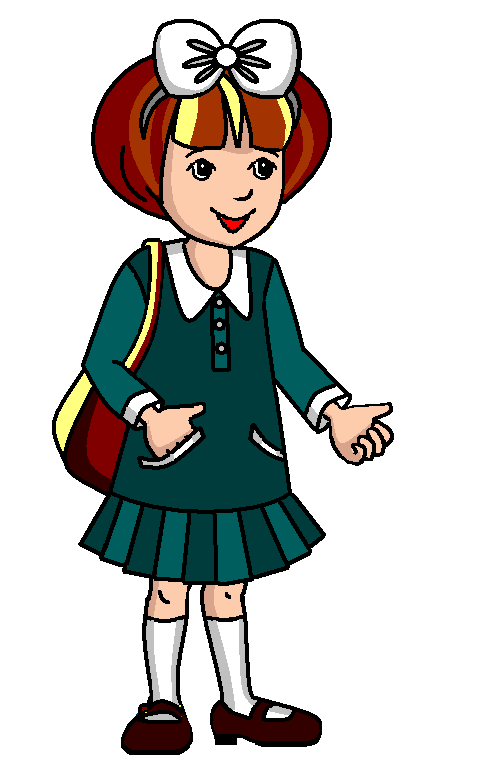 титульный лист 
циклограмма классного руководителя;
анализ содержания и результатов воспитательной деятельности в классе за прошедший год;
цели и задачи воспитательной деятельности с классным коллективом на этот учебный год;
календарный план воспитательной работы ;
план профилактических мероприятий;
план занятий по изучению мер пожарной безопасности;
план мероприятий по профилактике детского дорожно-транспортного травматизма;
характеристика классного коллектива, которая включает следующие сведения:
список класса;
социально-педагогическая характеристика класса;
социальный паспорт класса ;
10. индивидуальная работа с обучающимися ;
11. «Журнал учёта индивидуальной работы классного руководителя с обучающимися класса в 2021-2022 учебном году»;
12. классное ученическое самоуправление (название, девиз, можно песню, структура классного ученического самоуправления ;
13. работа с родителями;
14. изучение состояния и эффективности воспитатель­ного процесса в классе.
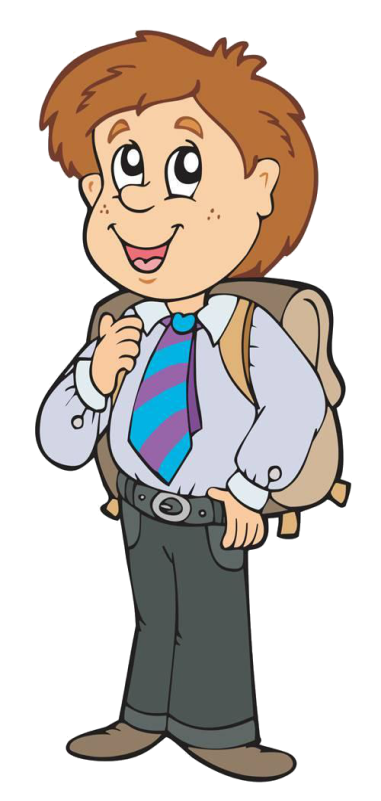 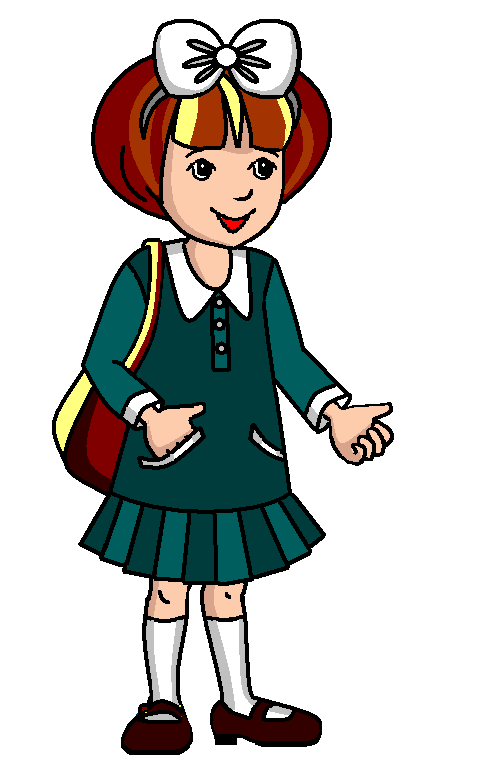 Муниципальное автономное общеобразовательное учреждение
«Средняя общеобразовательная школа №20»

«РАССМОТРЕНО»                            «СОГЛАСОВАНО»                           «УТВЕРЖДАЮ»                                                             на заседании ШМО                          Зам. директора по ВР                        Директор школы                                                           классных руководителей                     Нестерова Ю.И.                              Бессонова Н.П.                         
Протокол №  _________                  _________________                          _________________            
от «____»______ 20___г.                «____»______ 20___г.                     «____»_______20___г.


ПЛАН  ВОСПИТАТЕЛЬНОЙ РАБОТЫ
В ____ КЛАССЕ
на 2021-2022 учебный год
КЛАССНОГО РУКОВОДИТЕЛЯ 
________________________________________________________
фамилия, имя, отчество





п. Красноярский
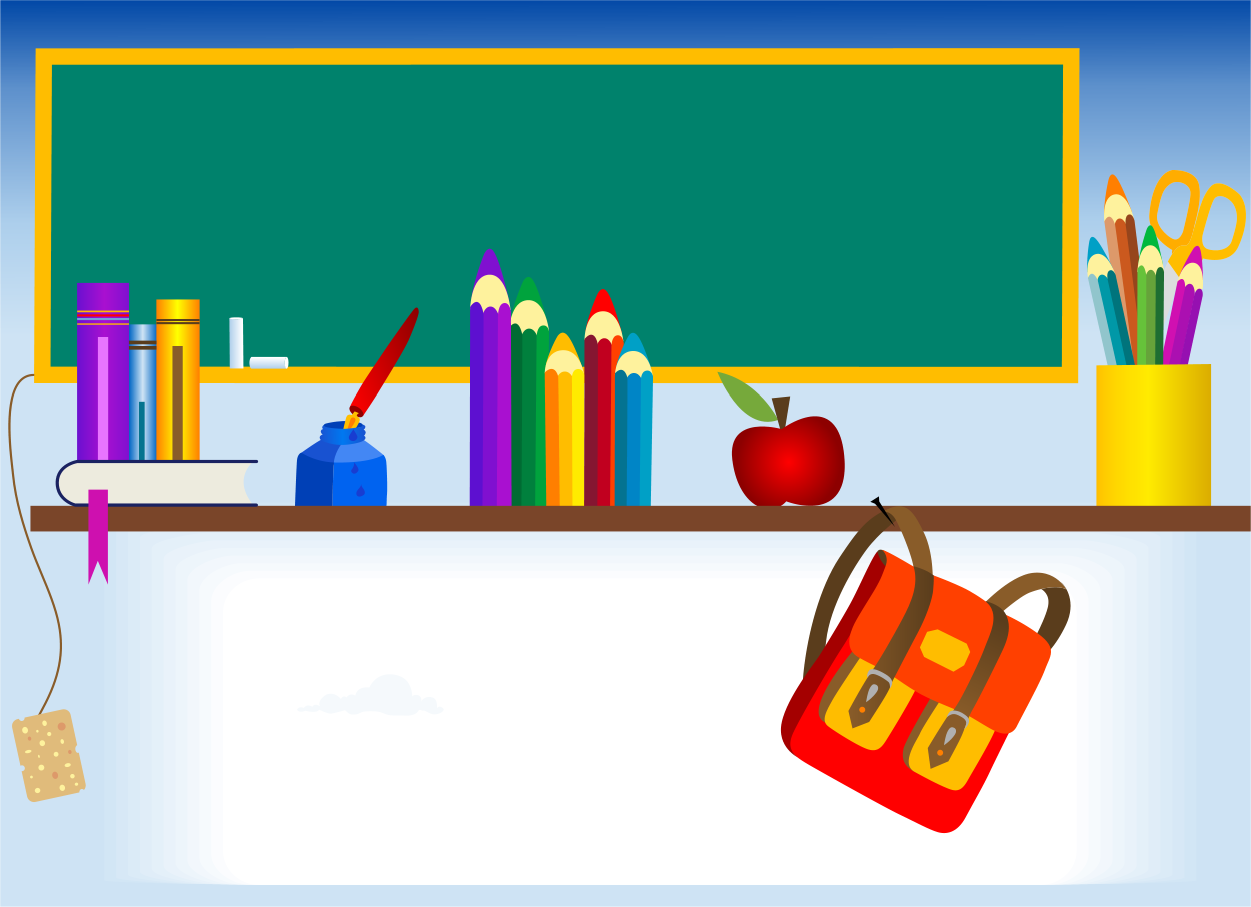 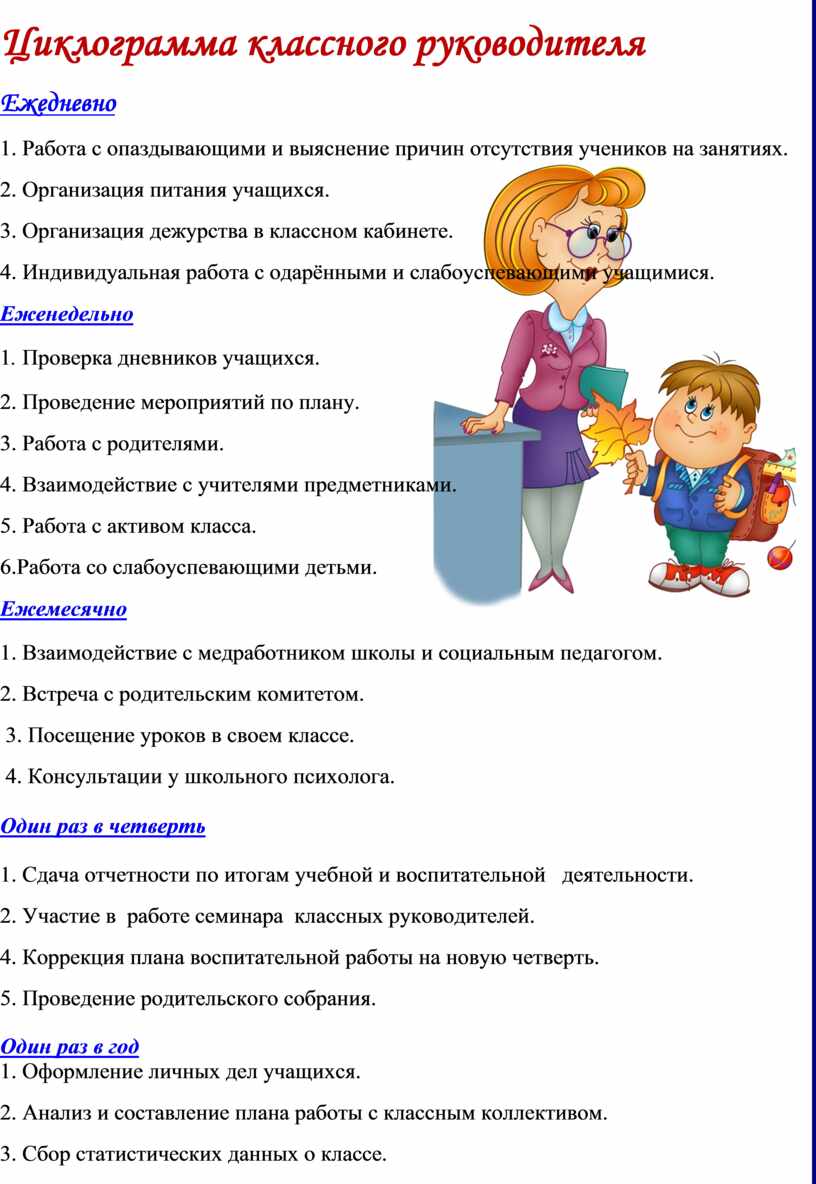 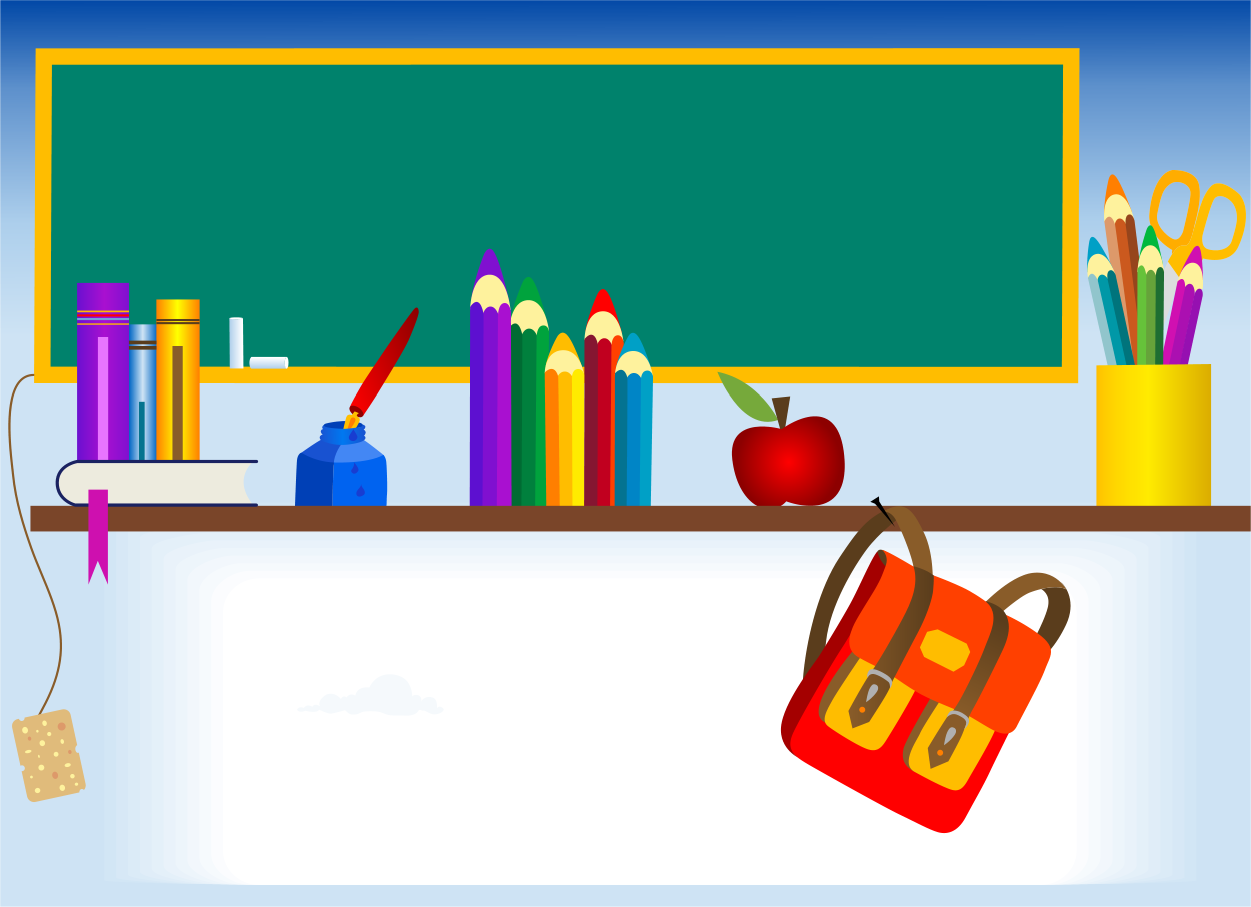 Анализ содержания и результатов воспитательной деятельности в классе за прошедший год
Анализ воспитательной работы за предыдущий год может быть выполнен и оформлен удобным педагогу образом. Главное, чтобы анализ был сделан технологично, содержал характеристику имеющихся проблем и прогноз развития ситуации, так как именно на основе анализа осуществляется целеполагание.
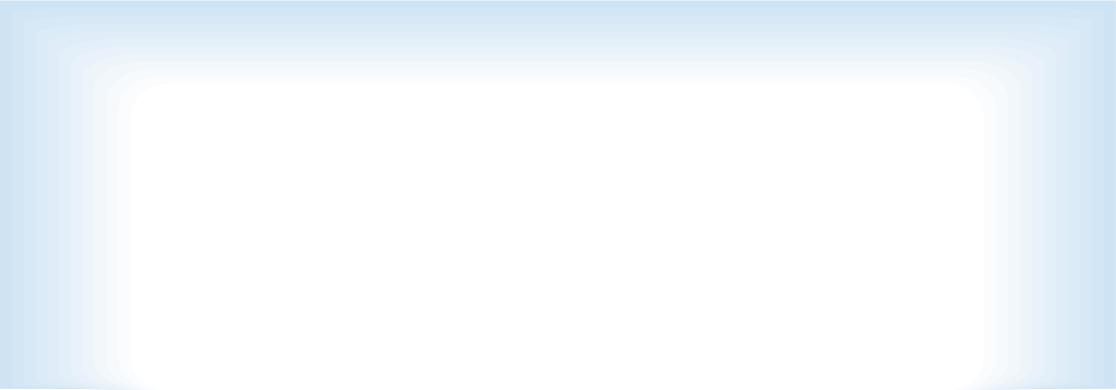 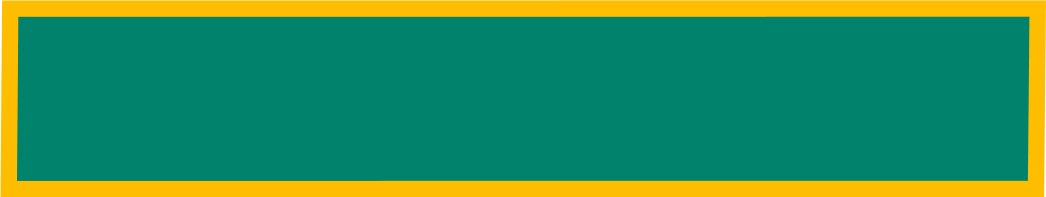 Затем педагогу необходимо сформулировать цель и задачи воспитательной работы с классом.
1. В сфере обеспечения жизни и здоровья обучающихся
_____________________________________________________________
2. В сфере обеспечения позитивных межличностных отношений между обучающимися и между обучающимися и учителями  
____________________________________________________________
3. В сфере содействия освоению обучающимися образовательных программ ___________________________________________________________
4. В сфере воспитания патриотических чувств, формирования опыта гражданско-правового поведения, развития социальной компетентности обучающихся ____________________________________________________
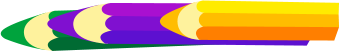 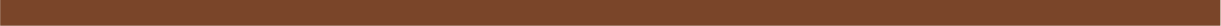 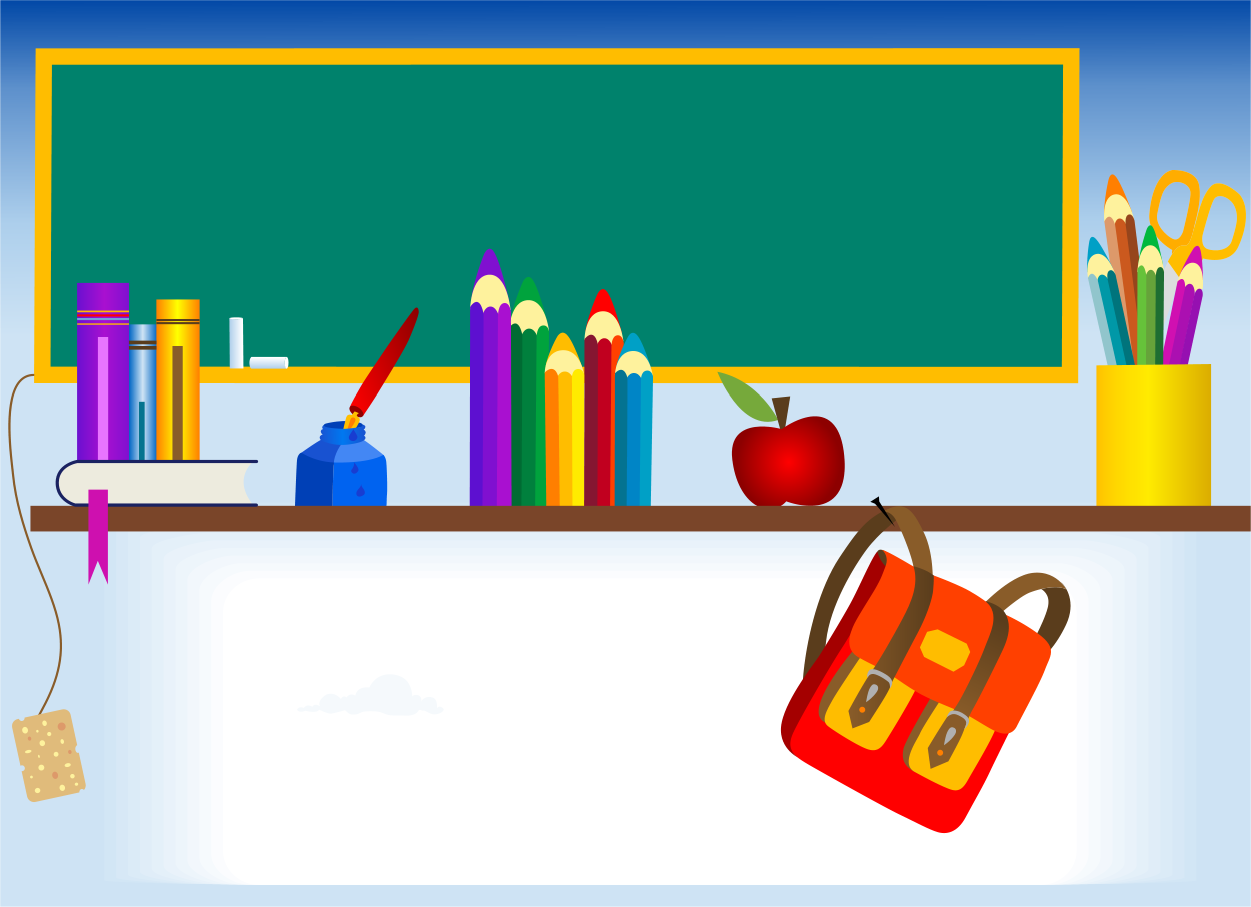 Календарный план воспитательной работы
После того, как классный руководитель определил цель и задачи своей работы, ему предстоит составить непосредственно календарный план работы.
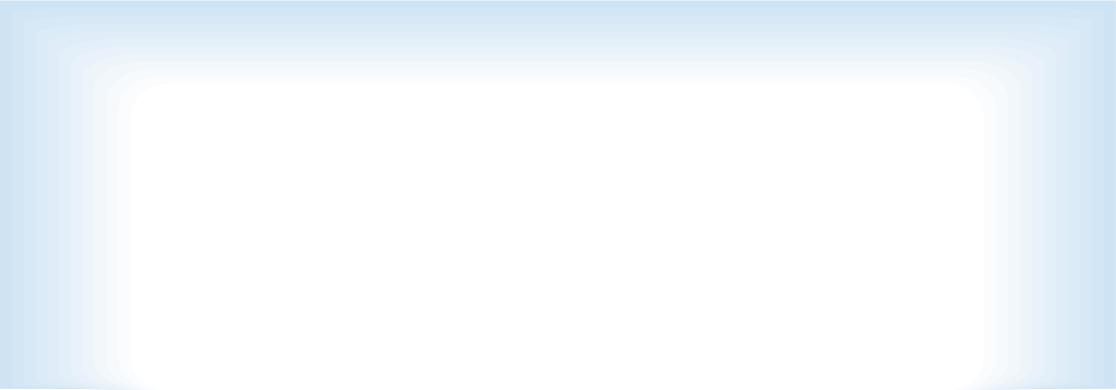 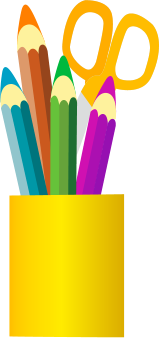 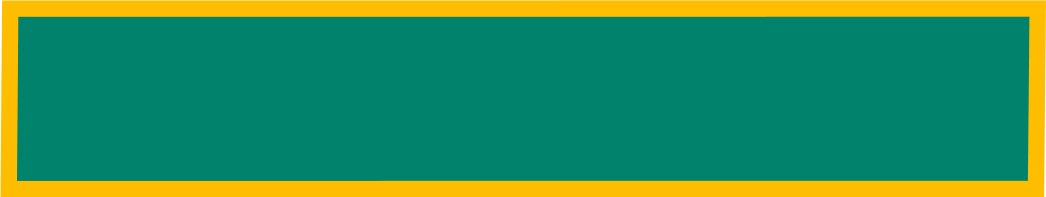 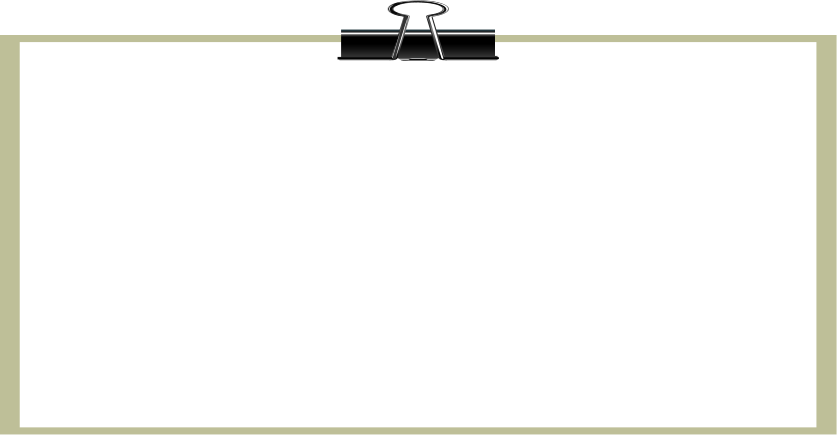 План-сетка воспитательной работы классного руководителя  (по месяцам) 
Постоянно изобретать новые формы работы кажется совершенно немыслимым. Но ведь хороший кулинар из одних и тех же ингредиентов может приготовить столько разных блюд, а модельер из старого платья сооружает новомодные вещи. Вот и классному руководителю можно научиться конструировать новые формы работы.
Главное, чтобы работа была в системе!
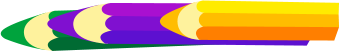 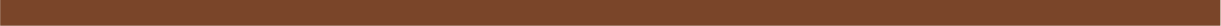 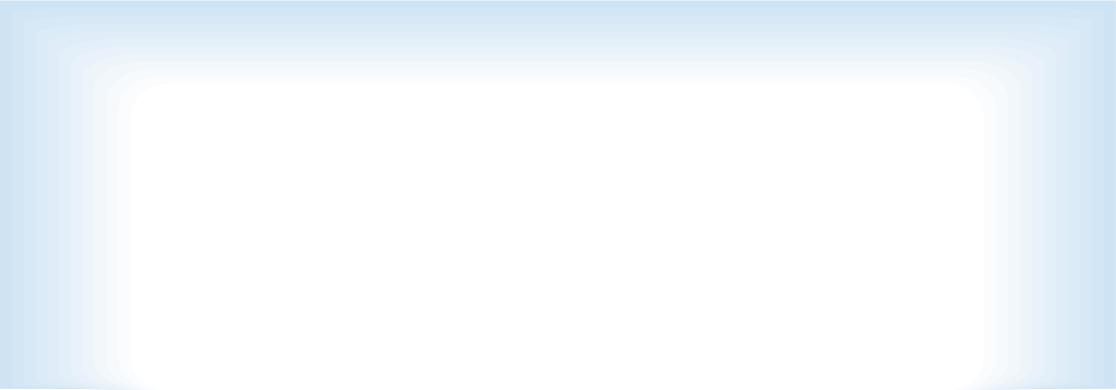 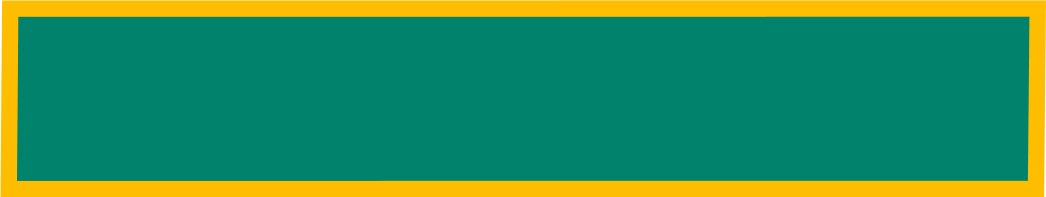 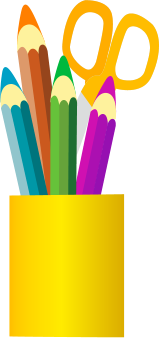 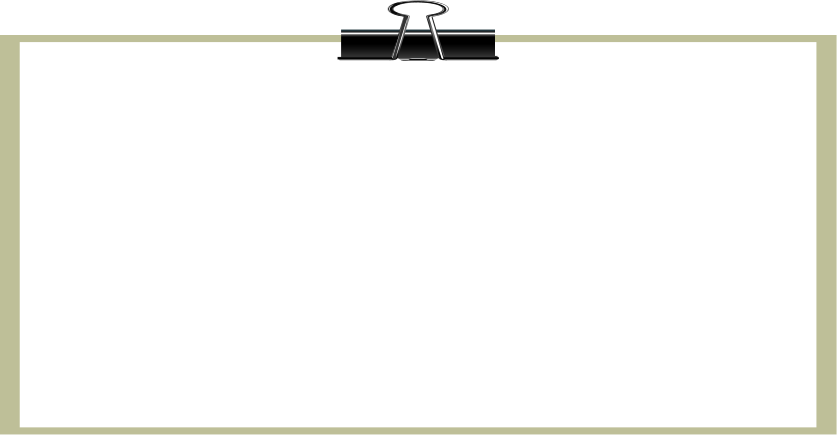 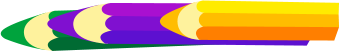 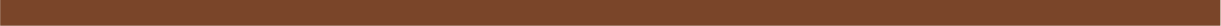 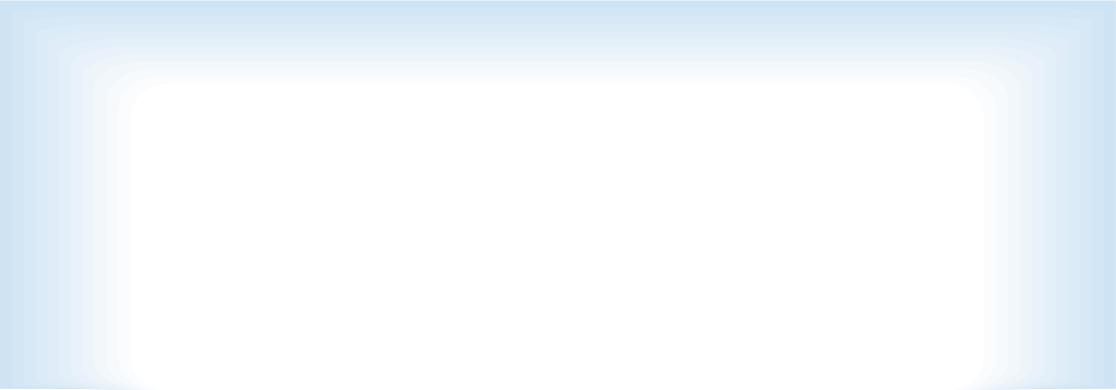 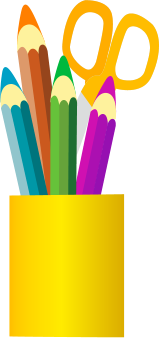 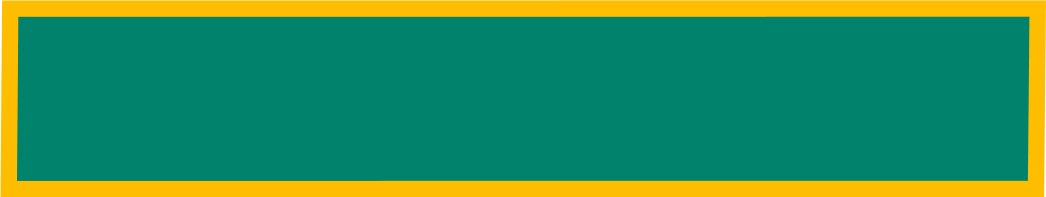 План профилактических мероприятий
с обучающимися ______ класса на 2021-2022 учебный  год
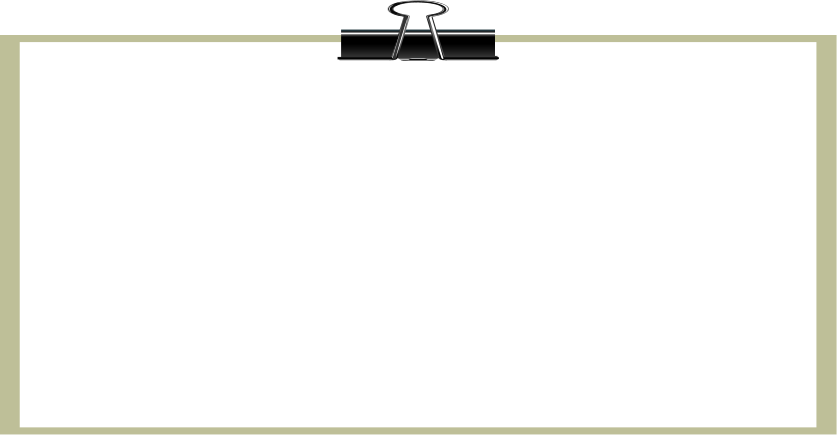 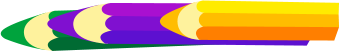 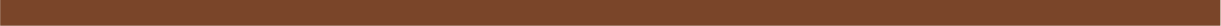 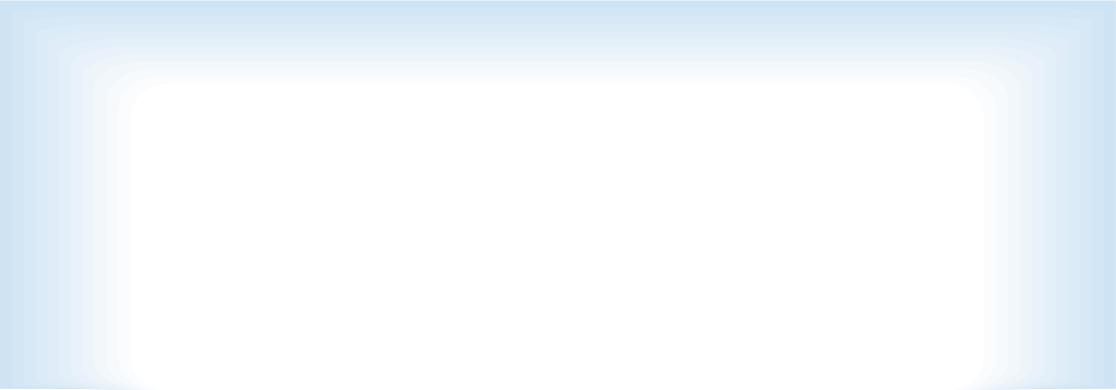 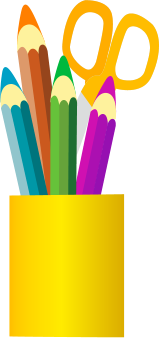 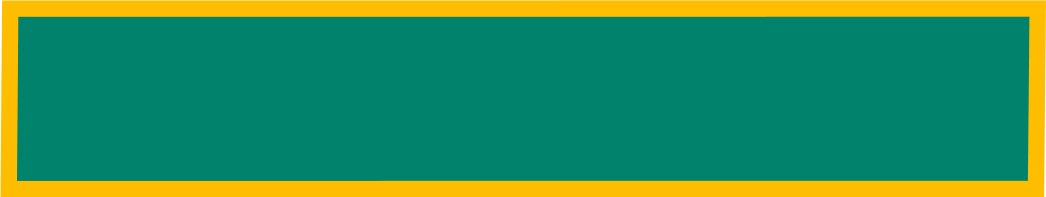 План занятий по изучению мер пожарной безопасности с обучающимися ______ класса на 2021-2022 учебный  год
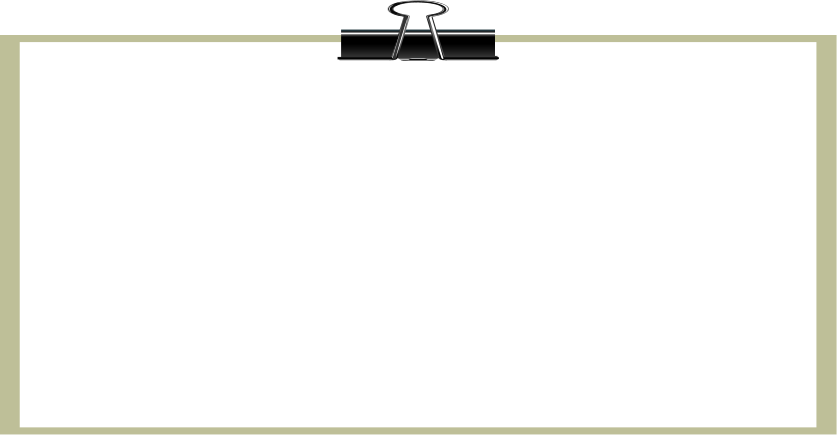 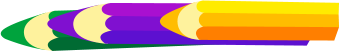 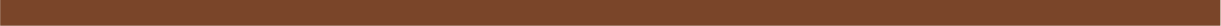 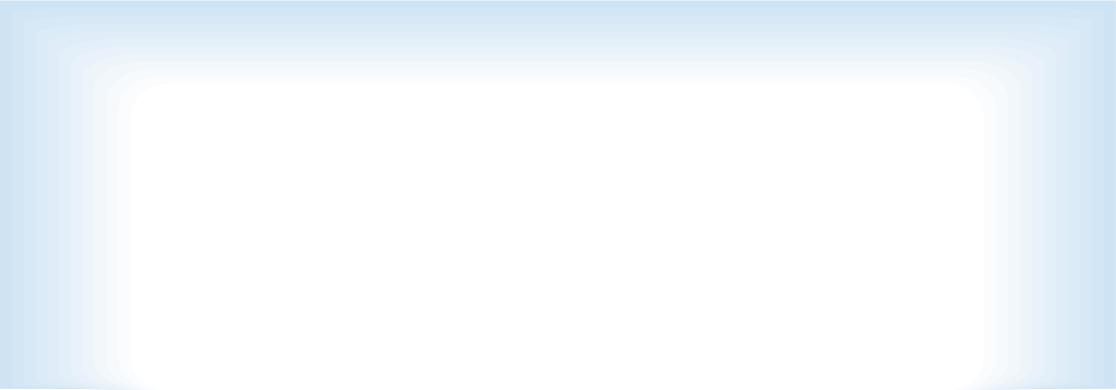 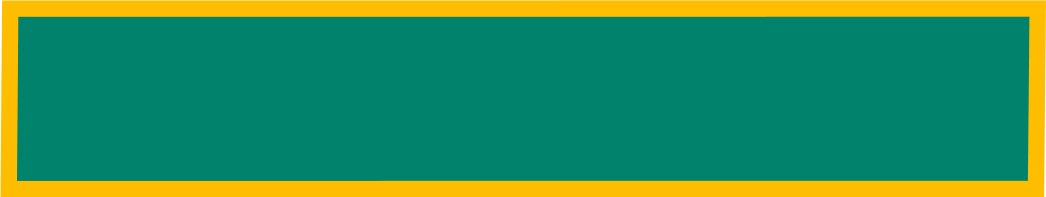 План мероприятий по профилактике детского дорожно-транспортного травматизма
с обучающимися ______ класса на 2021-2022 учебный  год
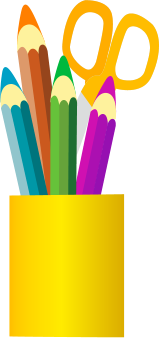 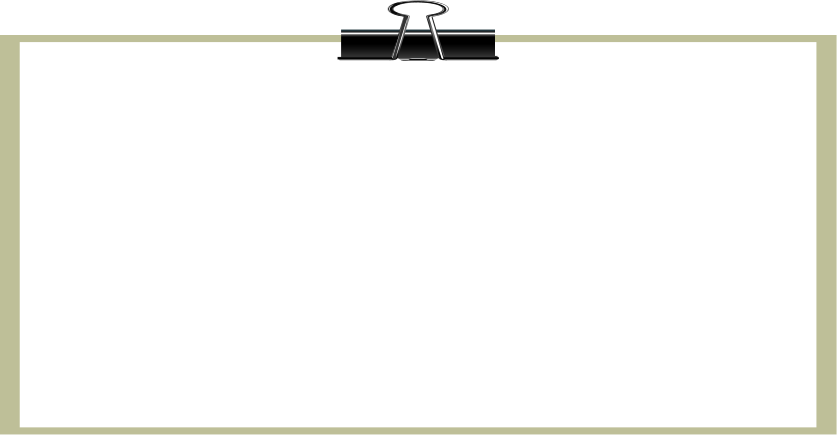 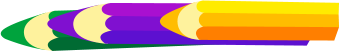 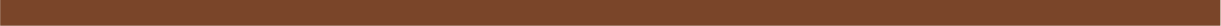 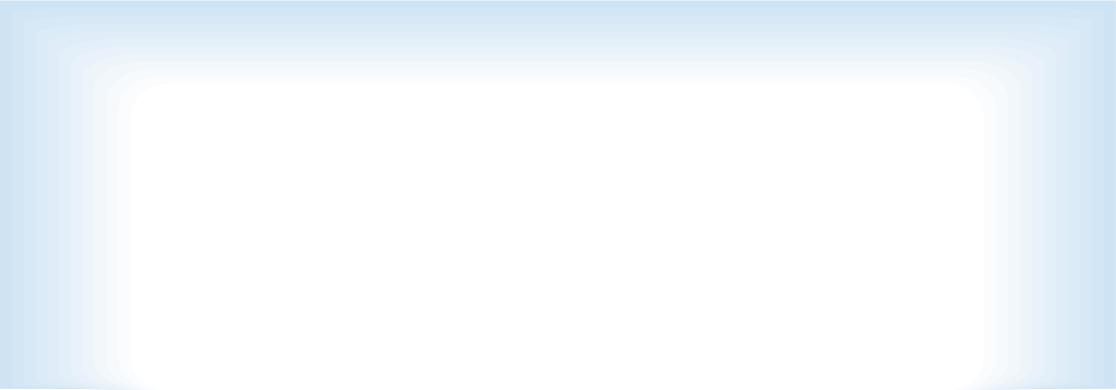 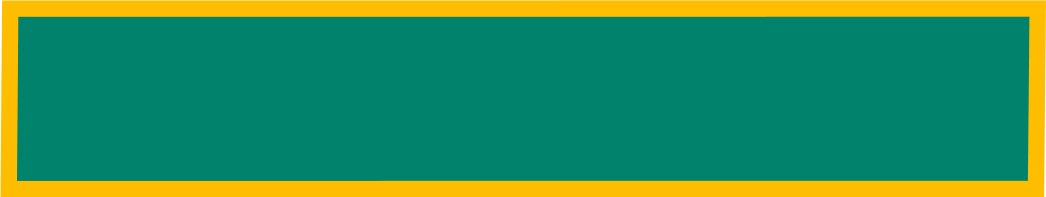 Список обучающихся
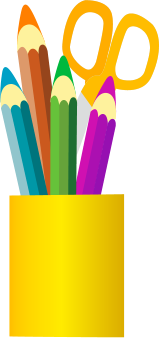 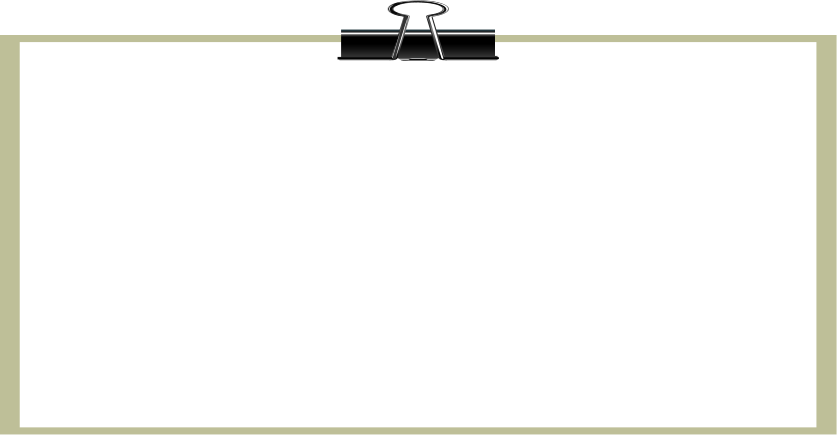 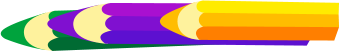 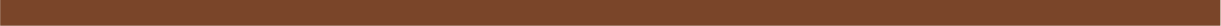 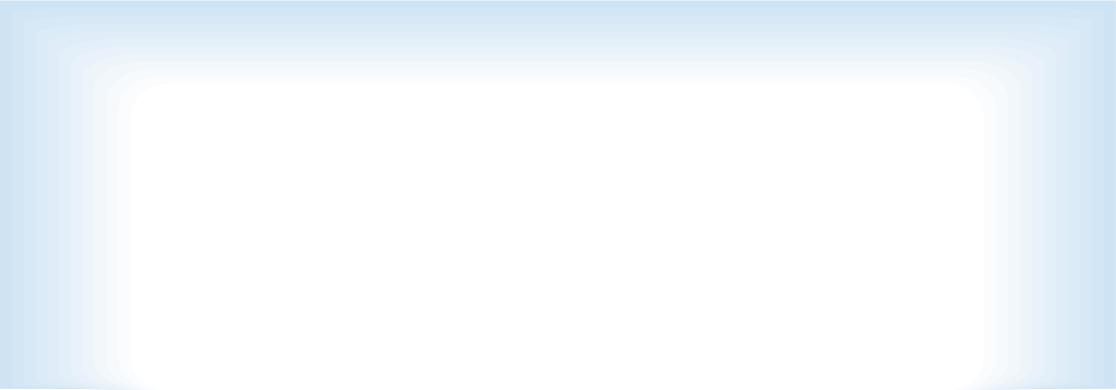 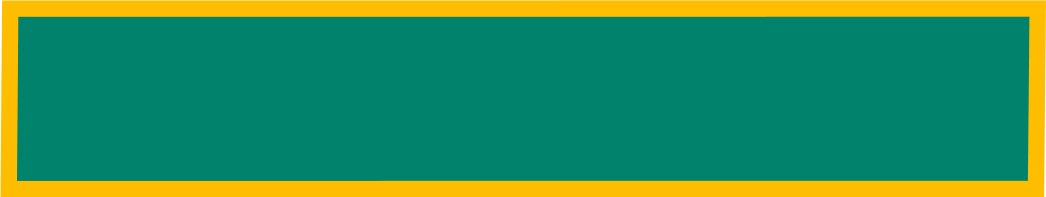 Социально-педагогическая характеристика класса
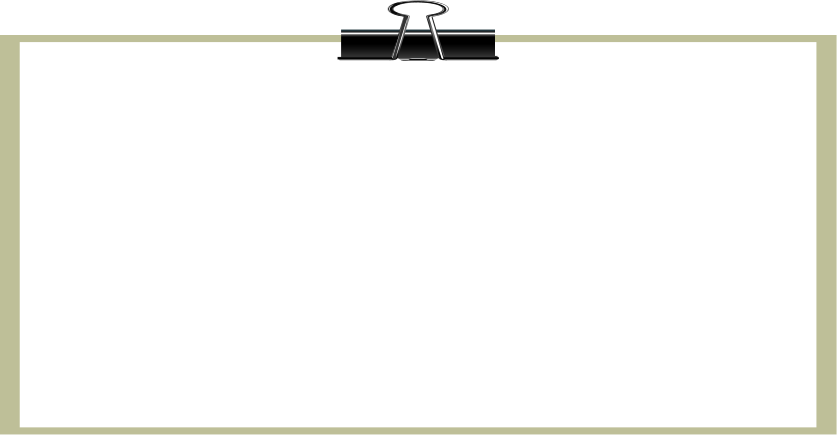 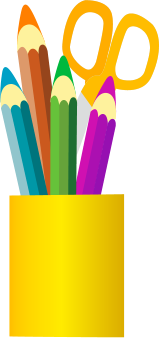 Социально-педагогическая характеристика класса: педагогу необходимо увидеть ситуацию в классе с точки зрения здоровья, характера отношений, успеваемости, занятости детей, их отношений с родителями и т.д.
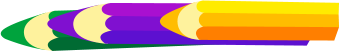 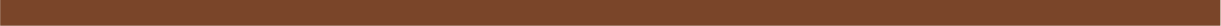 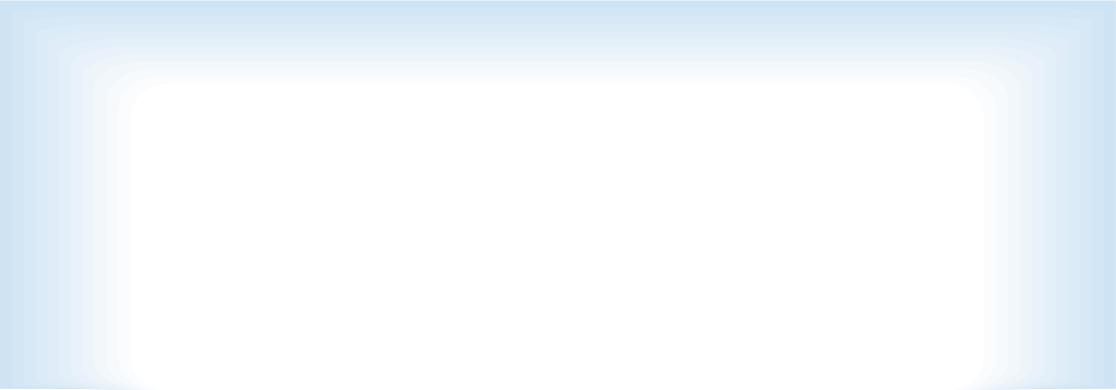 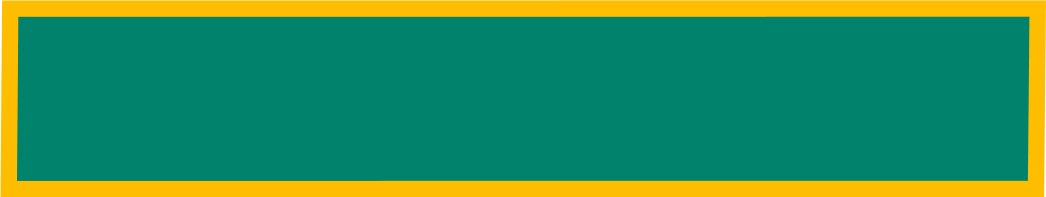 Социальный паспорт класса
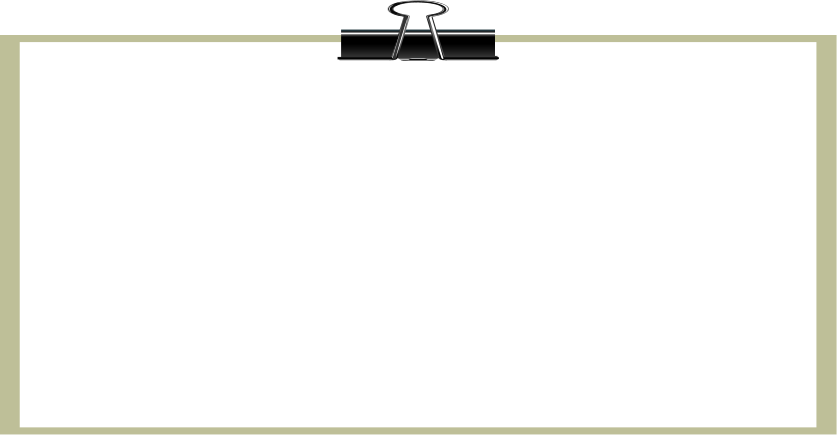 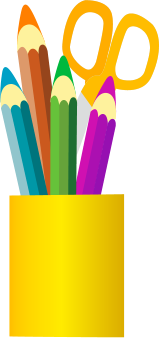 Классный руководитель может получить помощь у социального педагога школы. Социальный паспорт позволит сложить представление об обстоятельствах жизни детей класса. Я представляю один из вариантов социального паспорта, он может включать и другие графы.
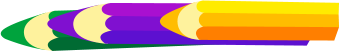 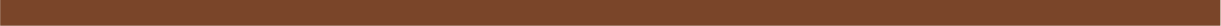 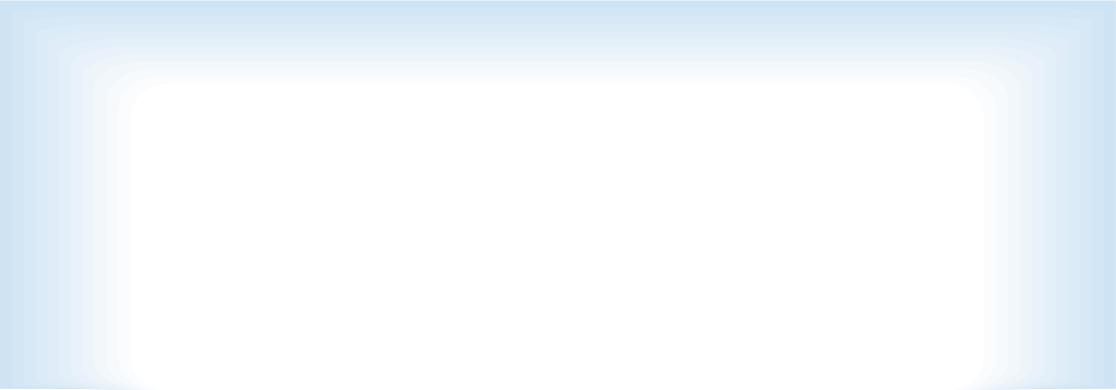 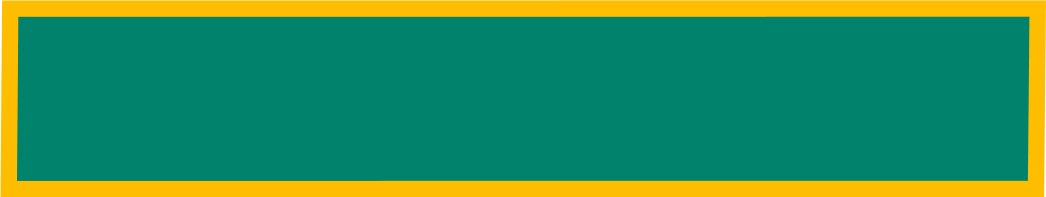 Социальный паспорт класса
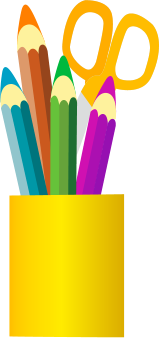 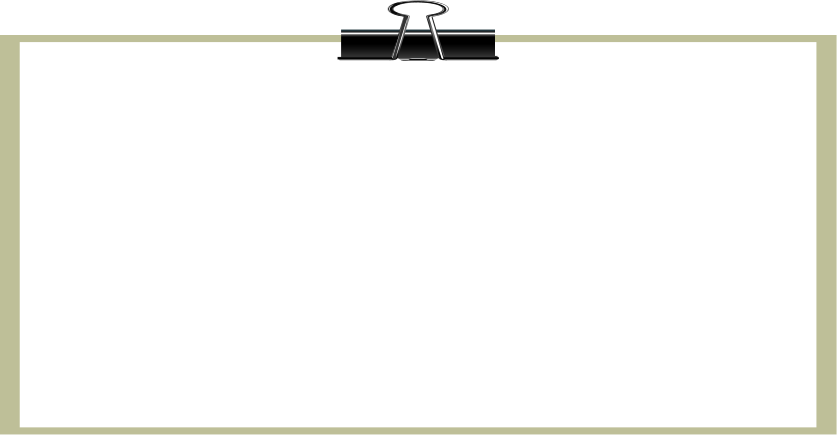 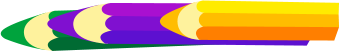 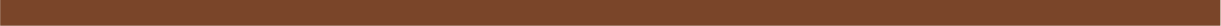 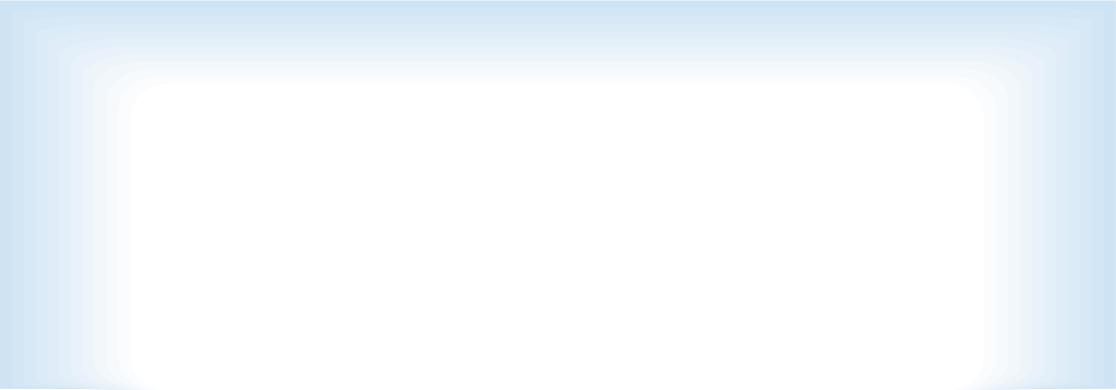 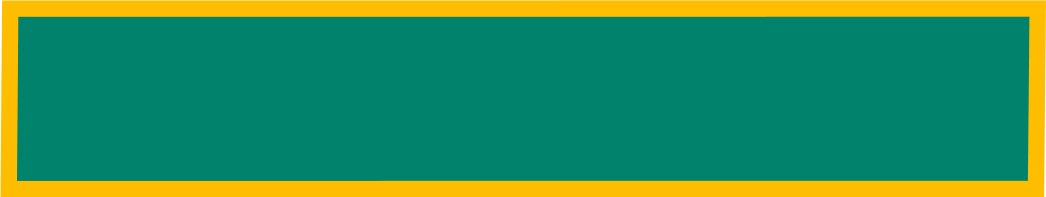 Индивидуальная работа с обучающимися
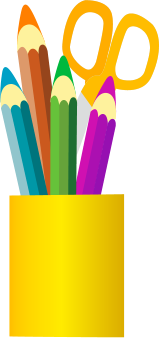 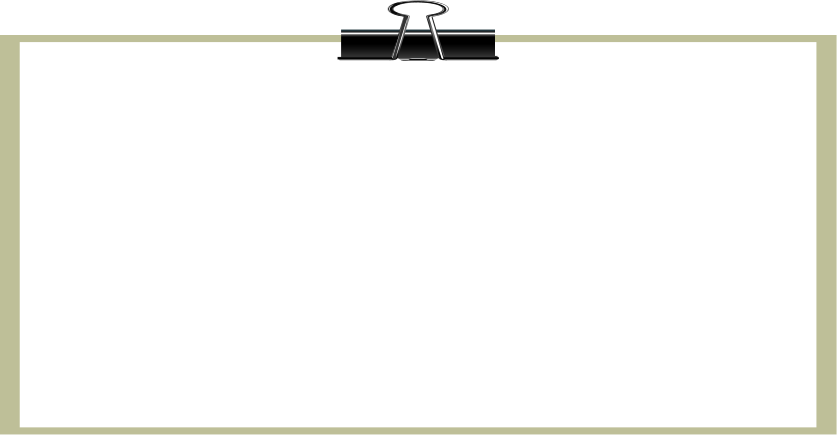 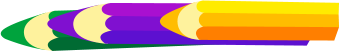 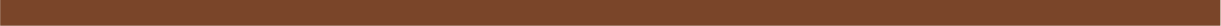 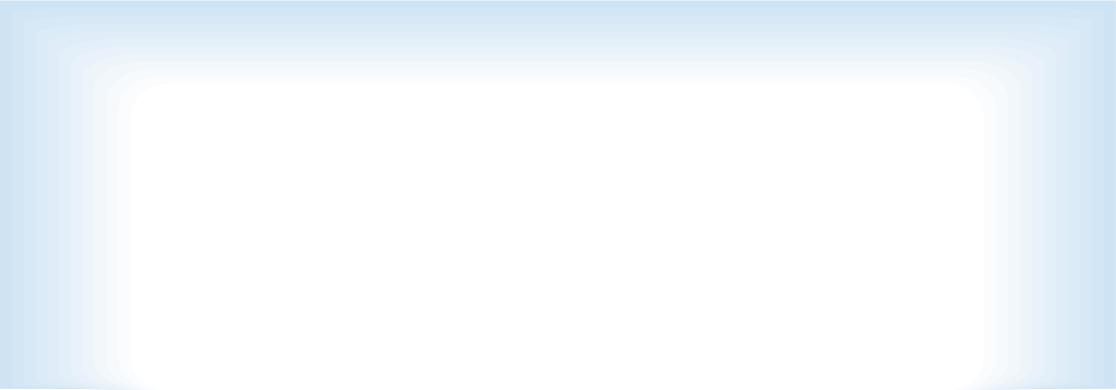 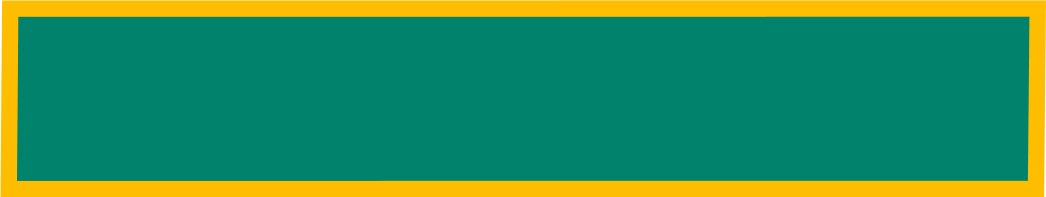 Журнал учёта 
индивидуальной работы 
классного руководителя 
с обучающимися ____  класса
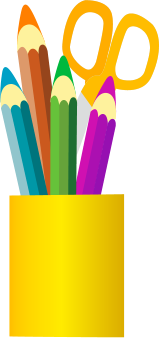 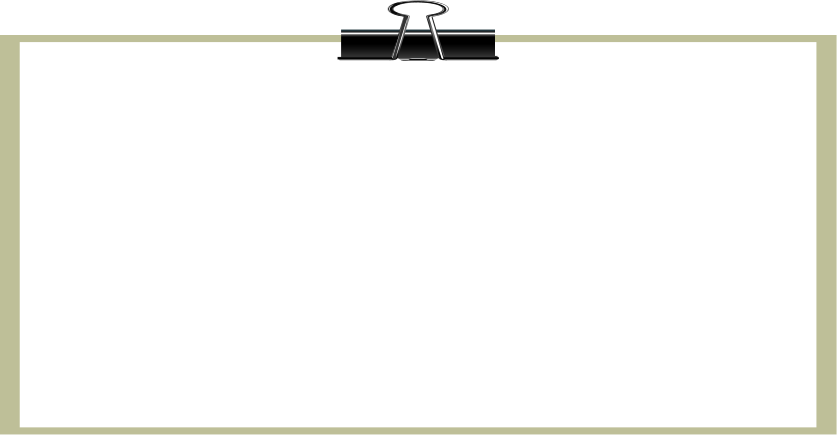 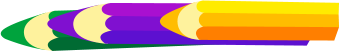 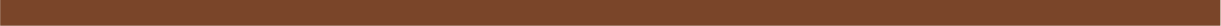 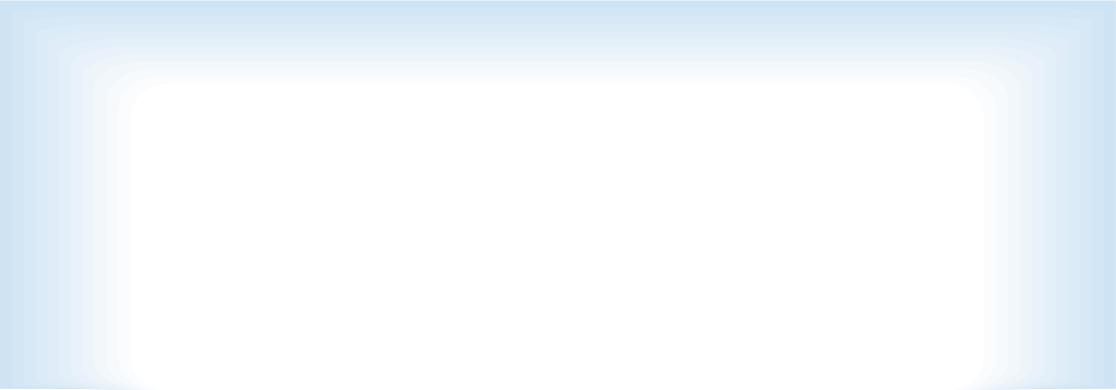 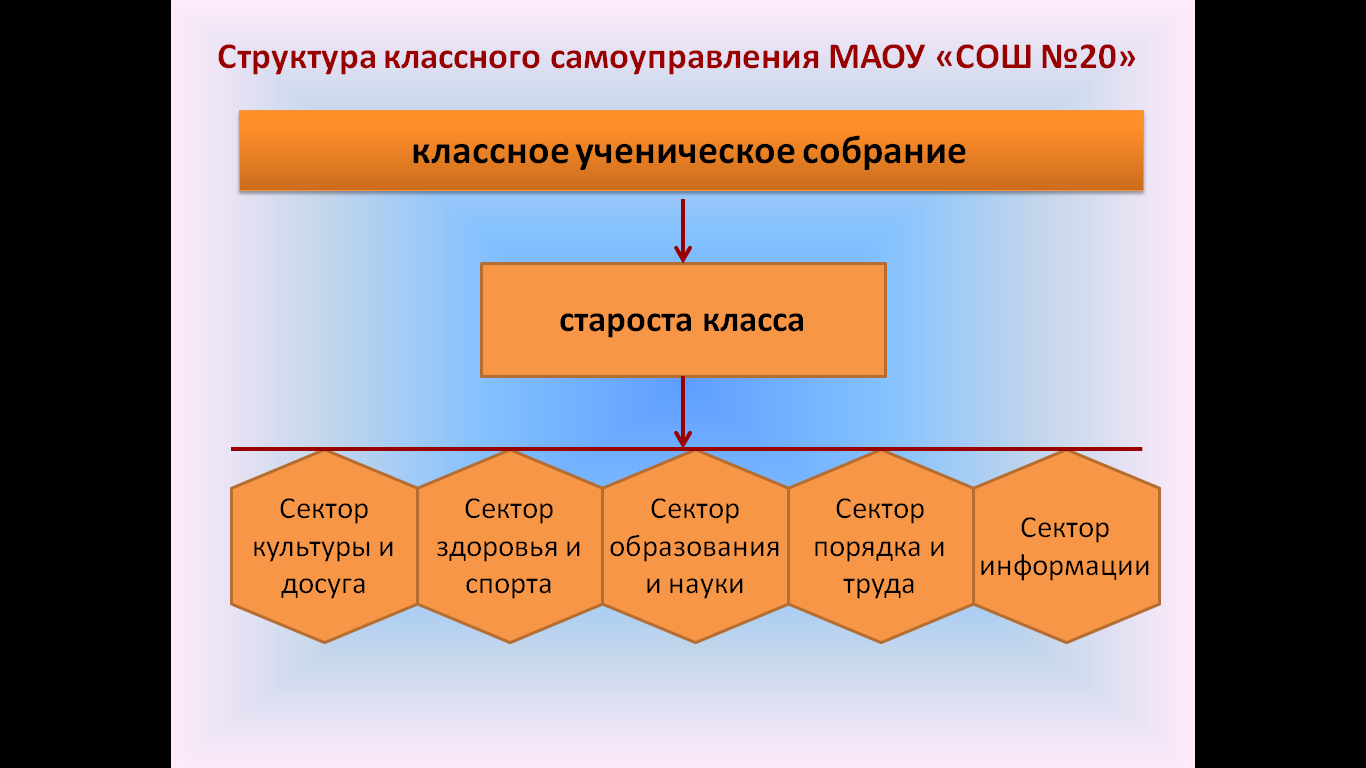 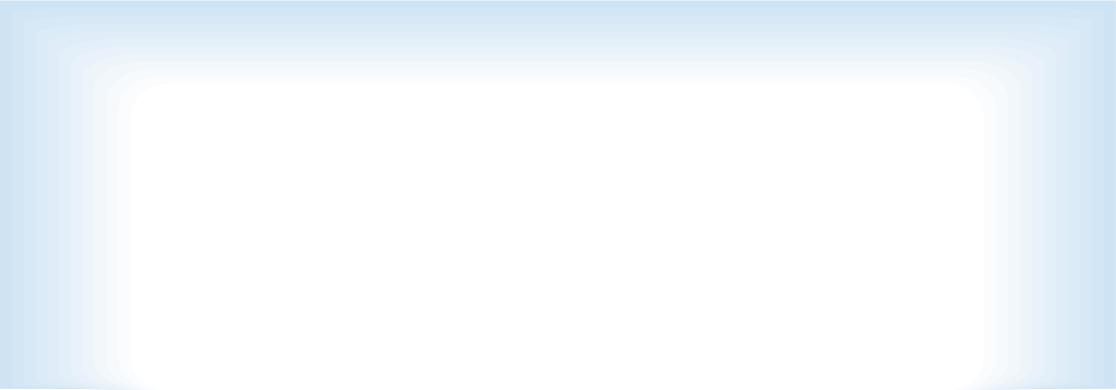 Раздел «Работа с родителями»
Цель: 
Задачи: 
Работа с родителями осуществляется по следующим направлениям:
….
Перспективный план родительских собраний
Индивидуальные беседы и консультации с родителями
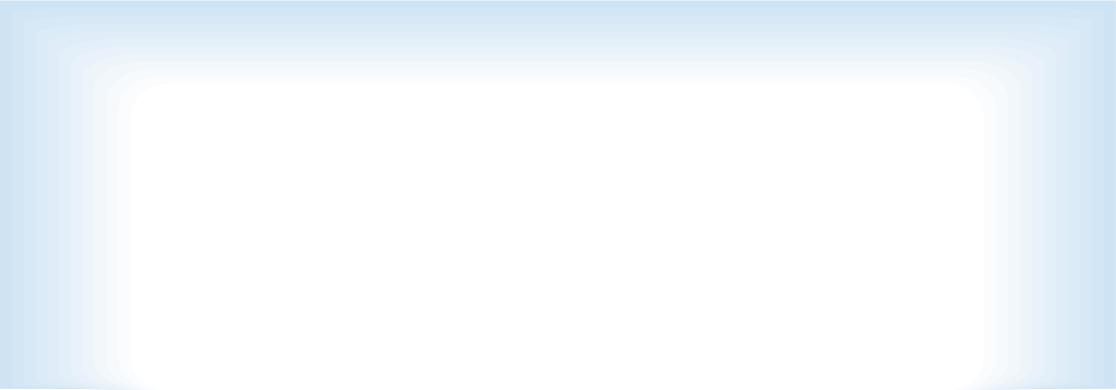 Изучение состояния и эффективности воспитательного процесса в классе
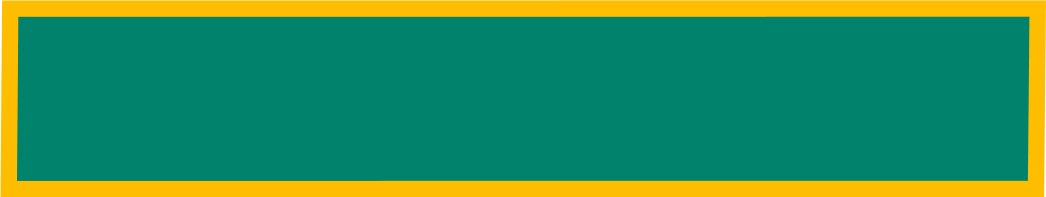 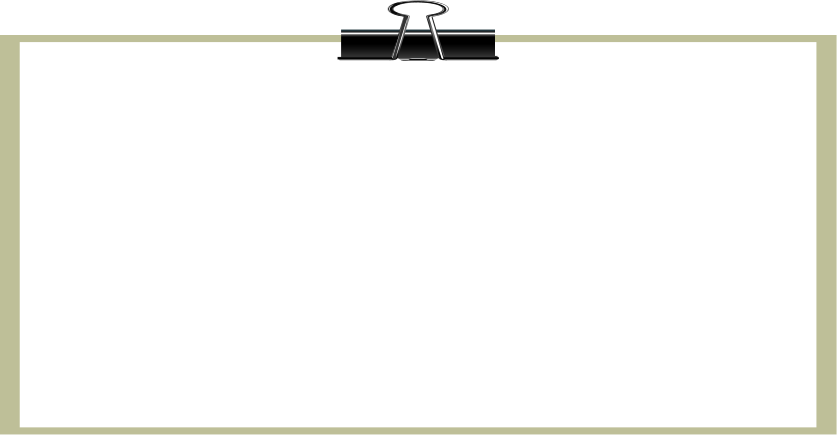 В этой части представлены результаты диагностик, анкетирования, отзывов обучающихся и родителей, результаты педагогического наблюдения. Таким образом, формы заполнения этого раздела разрабатывает сам педагог удобным для него способом.
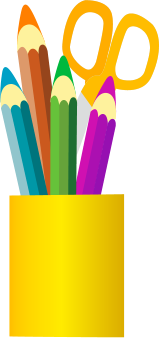 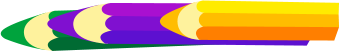 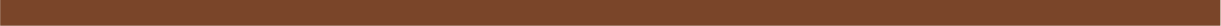 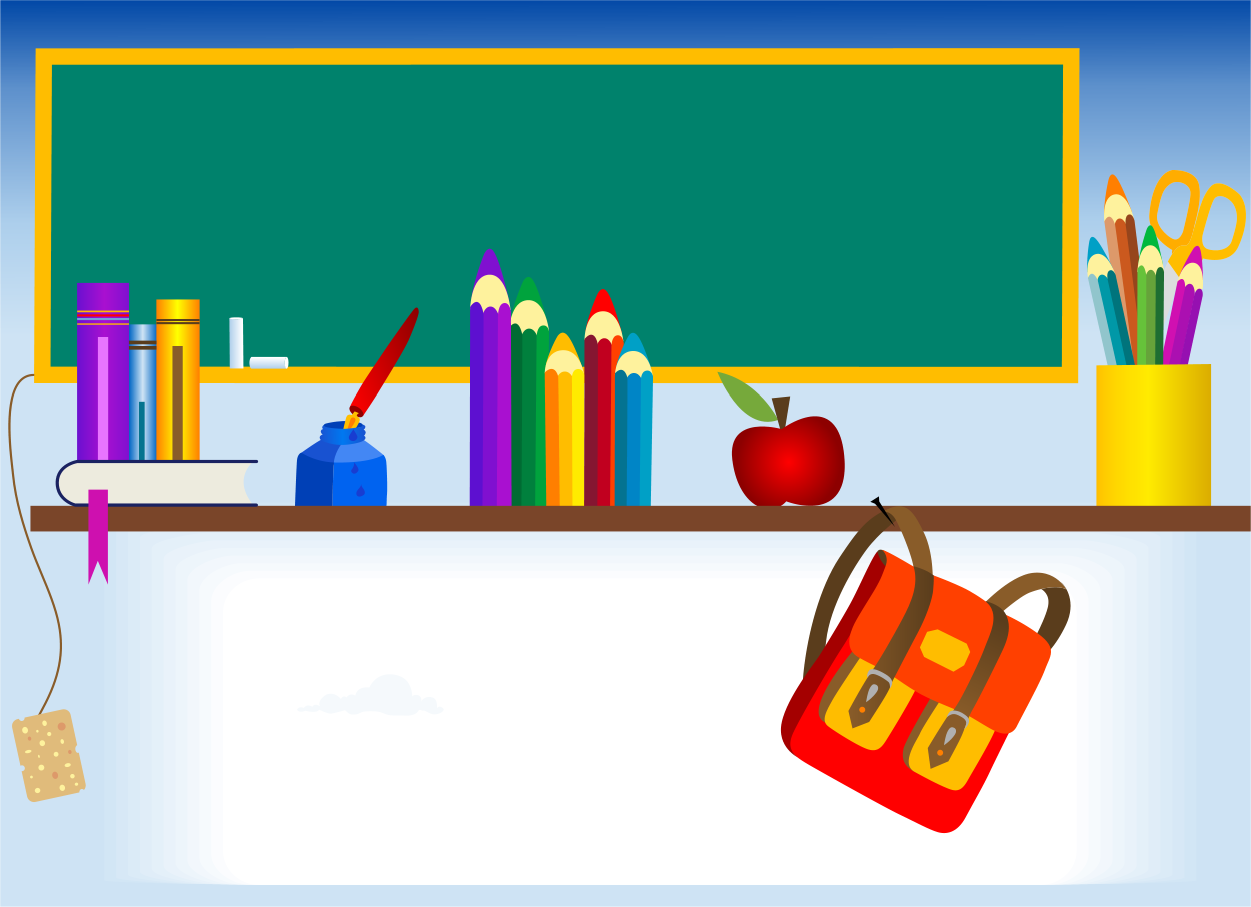 Приложения
! Важно отметить, что данная папка может дополняться самим педагогом. Он определяет, какие еще приложения необходимы.
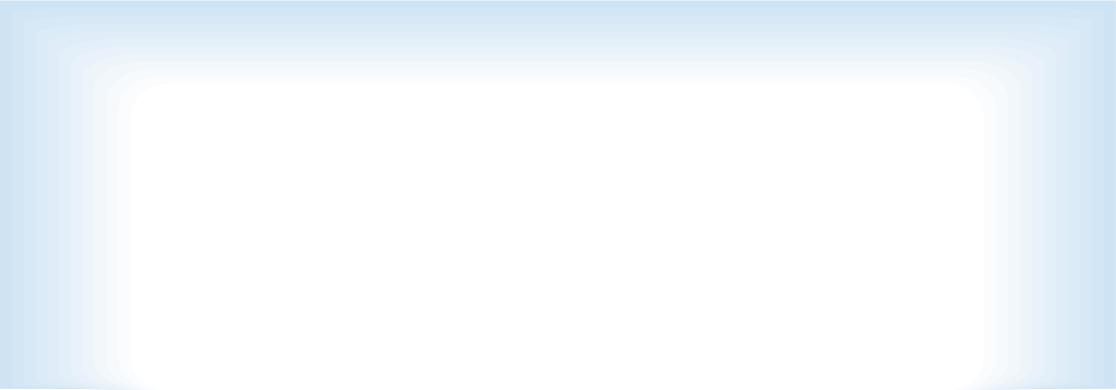 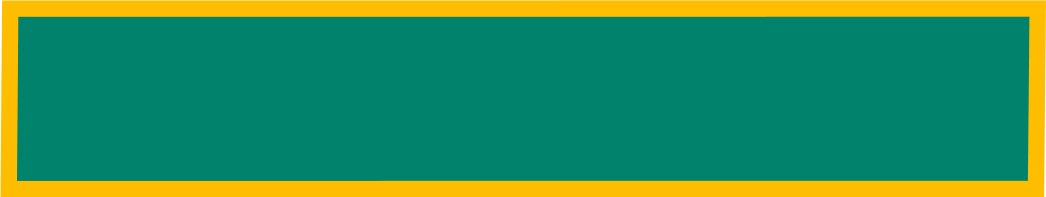 8. Приложения
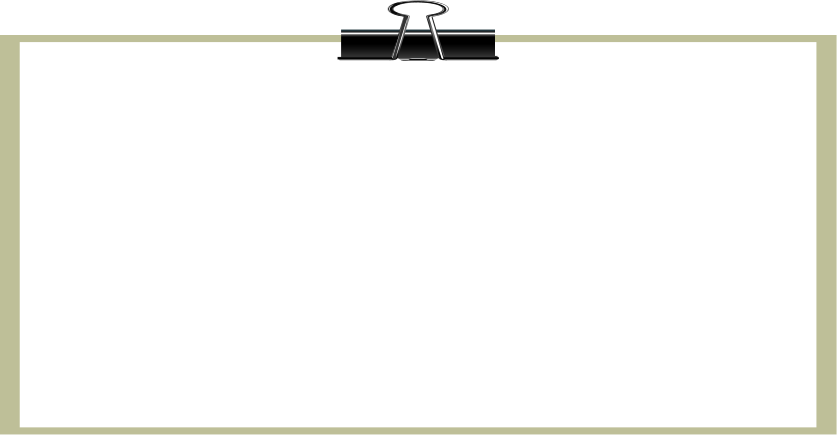 8.1. Протоколы родительских собраний

8.2. Листок учета посещений родительских собраний

8.3. Справочная информация

8.4. Результаты мониторинга
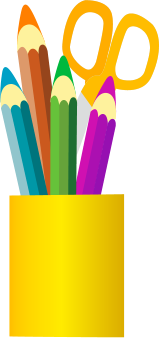 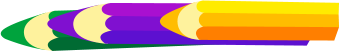 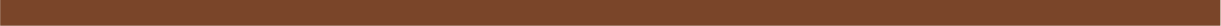 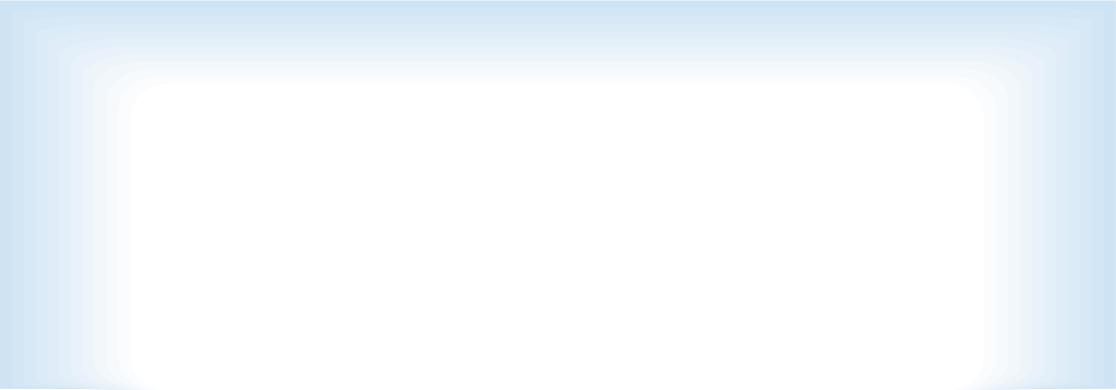 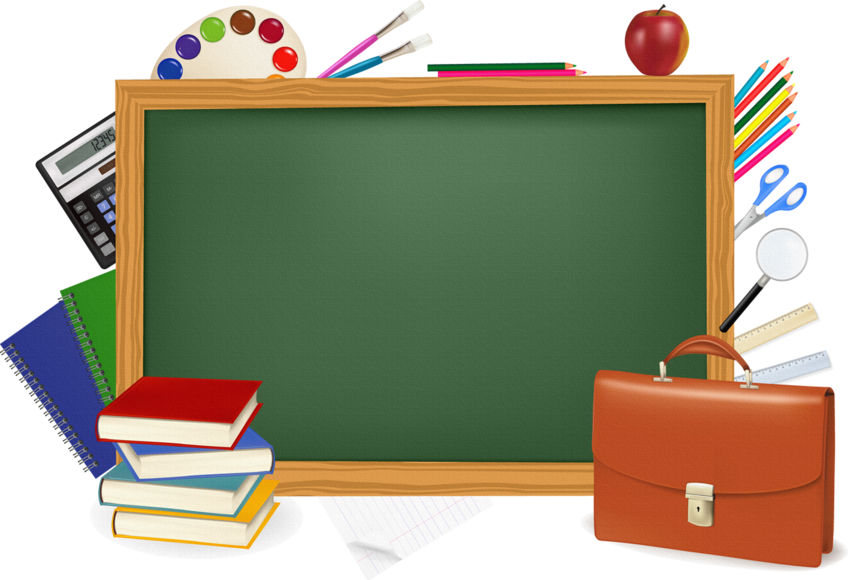 Методическая копилка
Методические разработки проведенных мероприятий содержатся в отдельной папке:
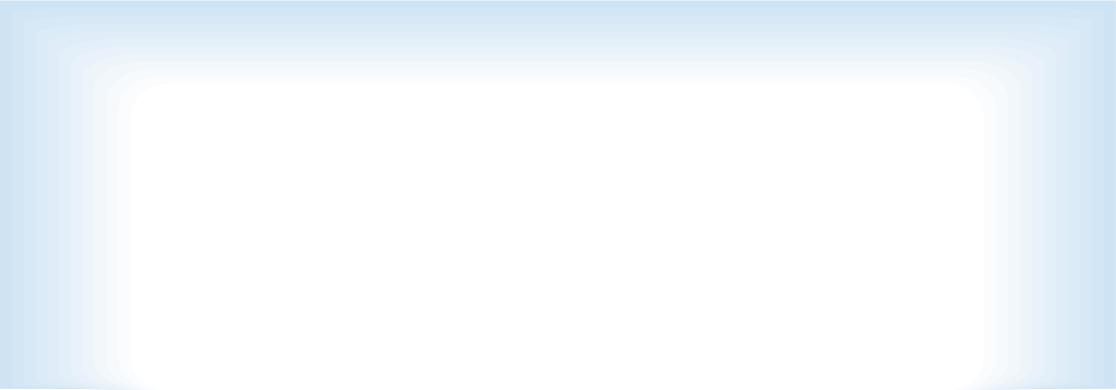 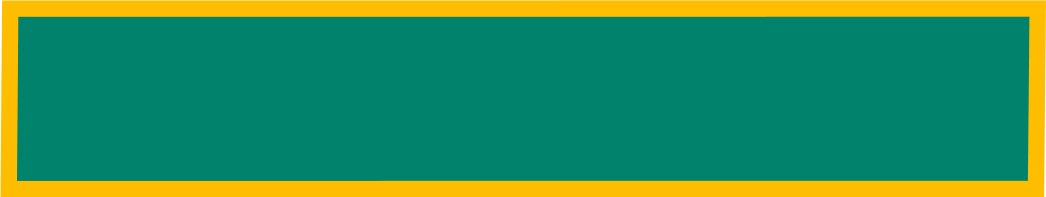 Требования к содержанию плана воспитательной работы:
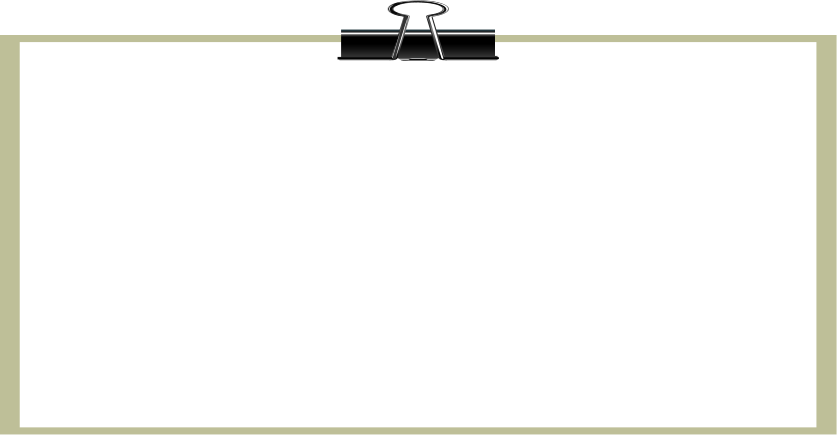 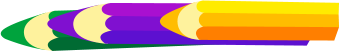 целенаправленность плана;
учет возрастных особенностей учащихся, ведущих интересов в классном коллективе;
преемственность, систематичность, последовательность запланированных дел;
реальность;
разнообразие форм и методов;
творческий характер планирования.
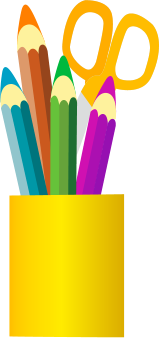 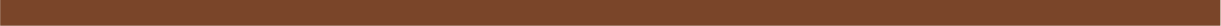 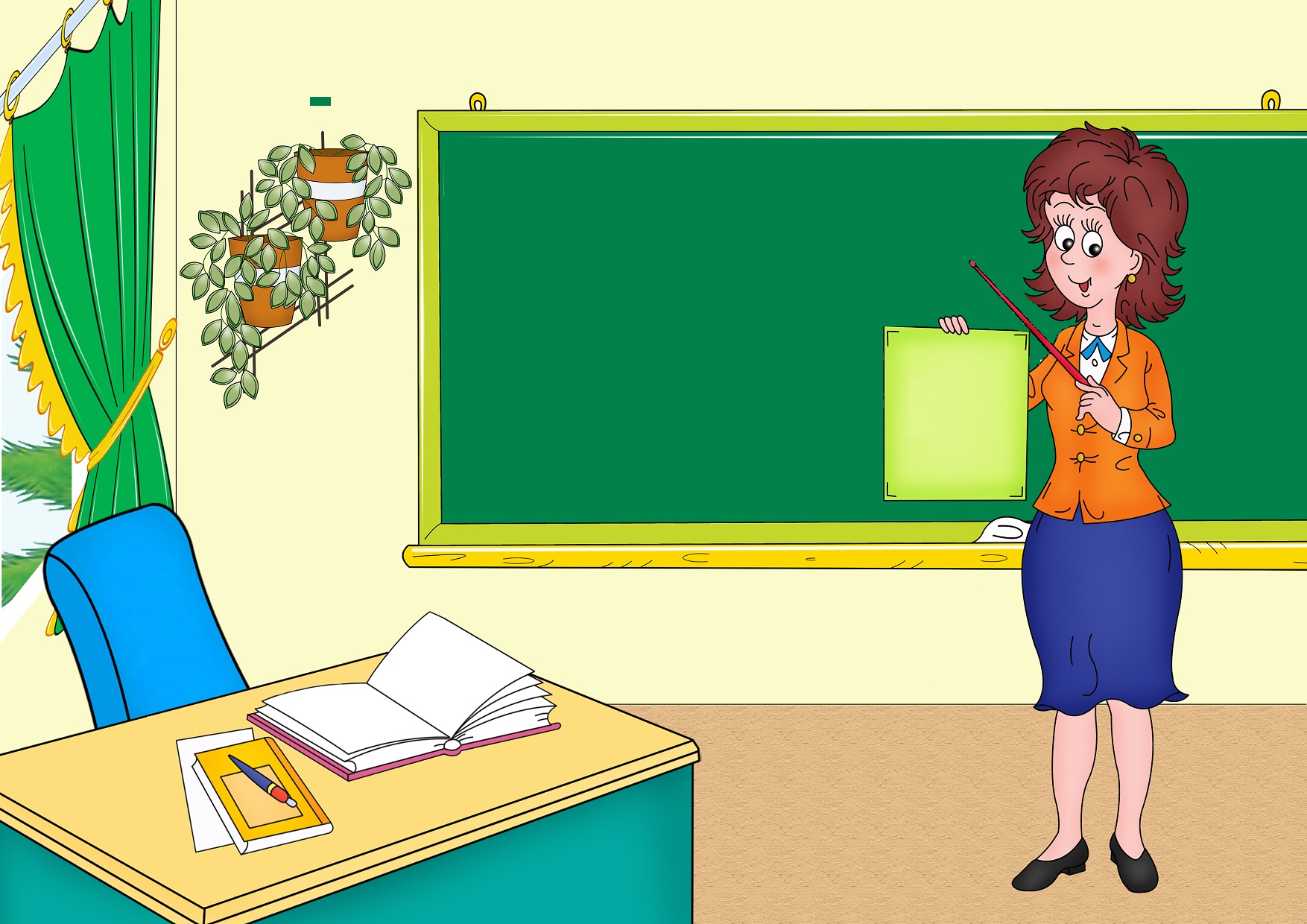 Классное руководство – это не должность, а образ жизни, состояние души.
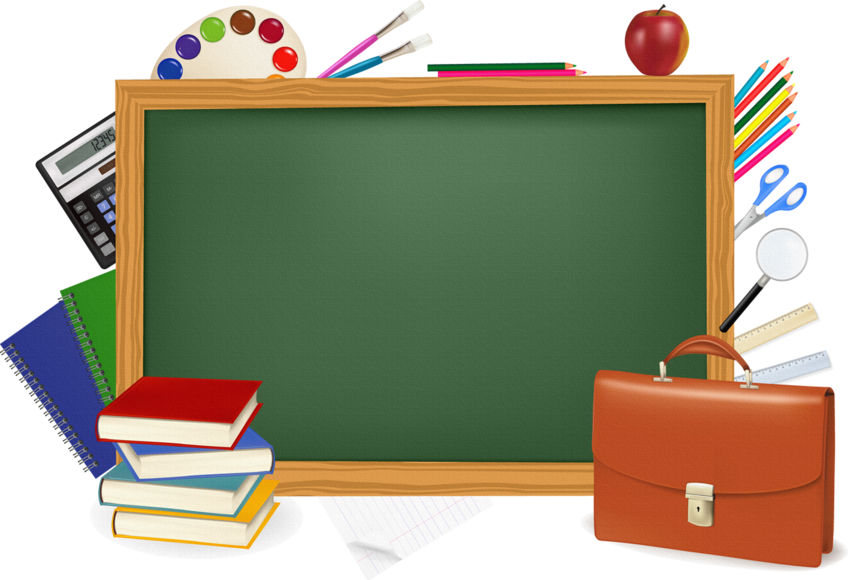 Спасибо за внимание!
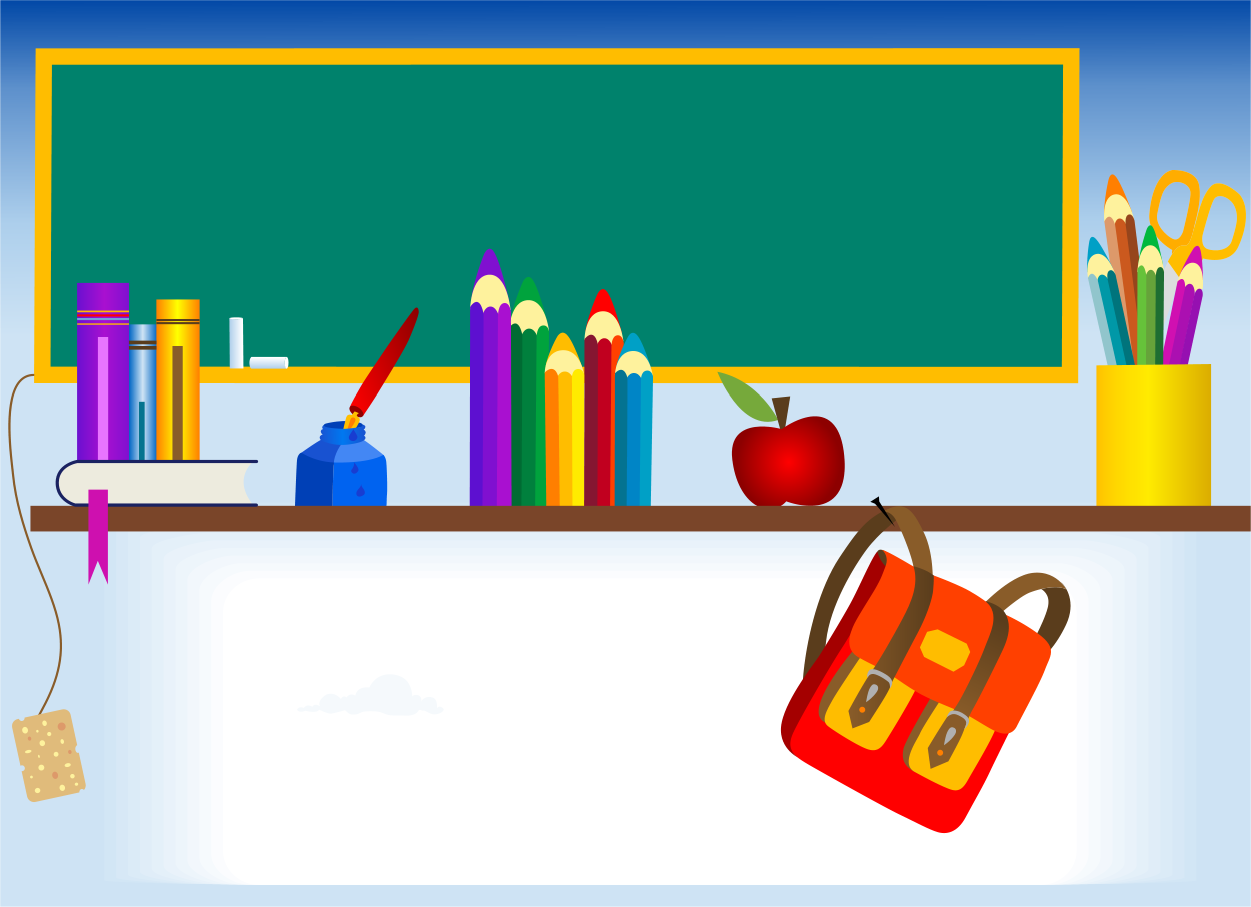 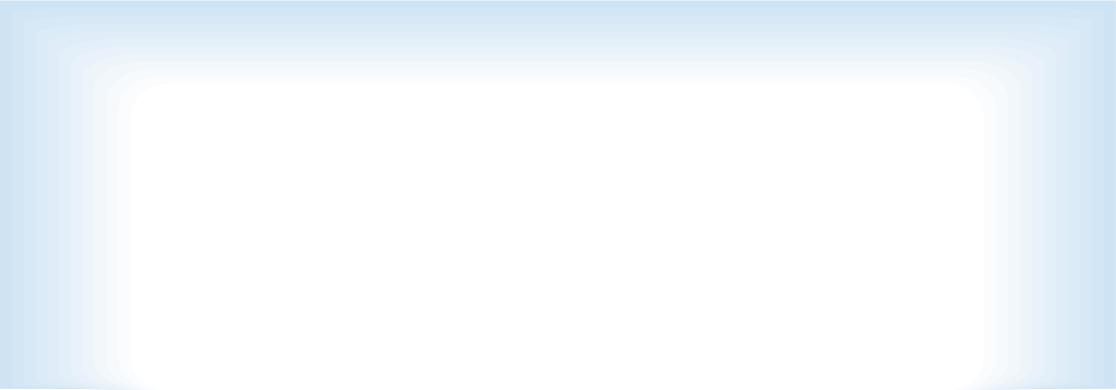 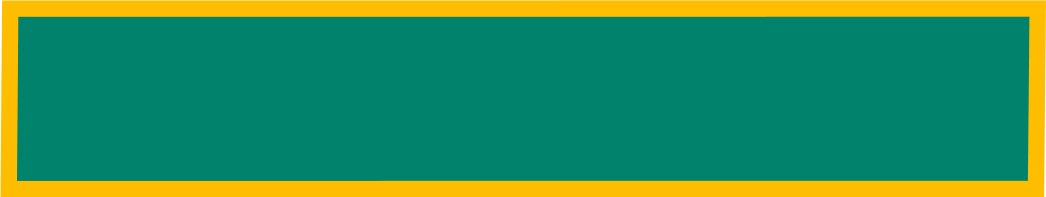 Источник шаблона:
Якушевская Юлия Сергеевна 
МОУ «Кадетская школа-интернат № 9» города Омска 
 Учитель информатики
Сайт конкурса http://pedsovet.su 
При оформлении слайдов использовала векторный редактор Xara Xtreme Pro 5 и векторный клипарт.
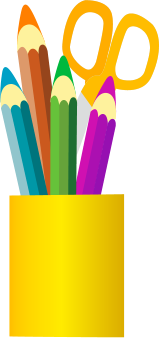 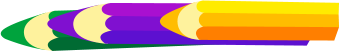 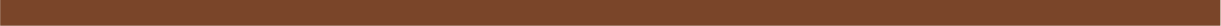